Intendencia de Montevideo
Departamento de Desarrollo sostenible e inteligente
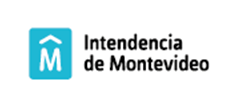 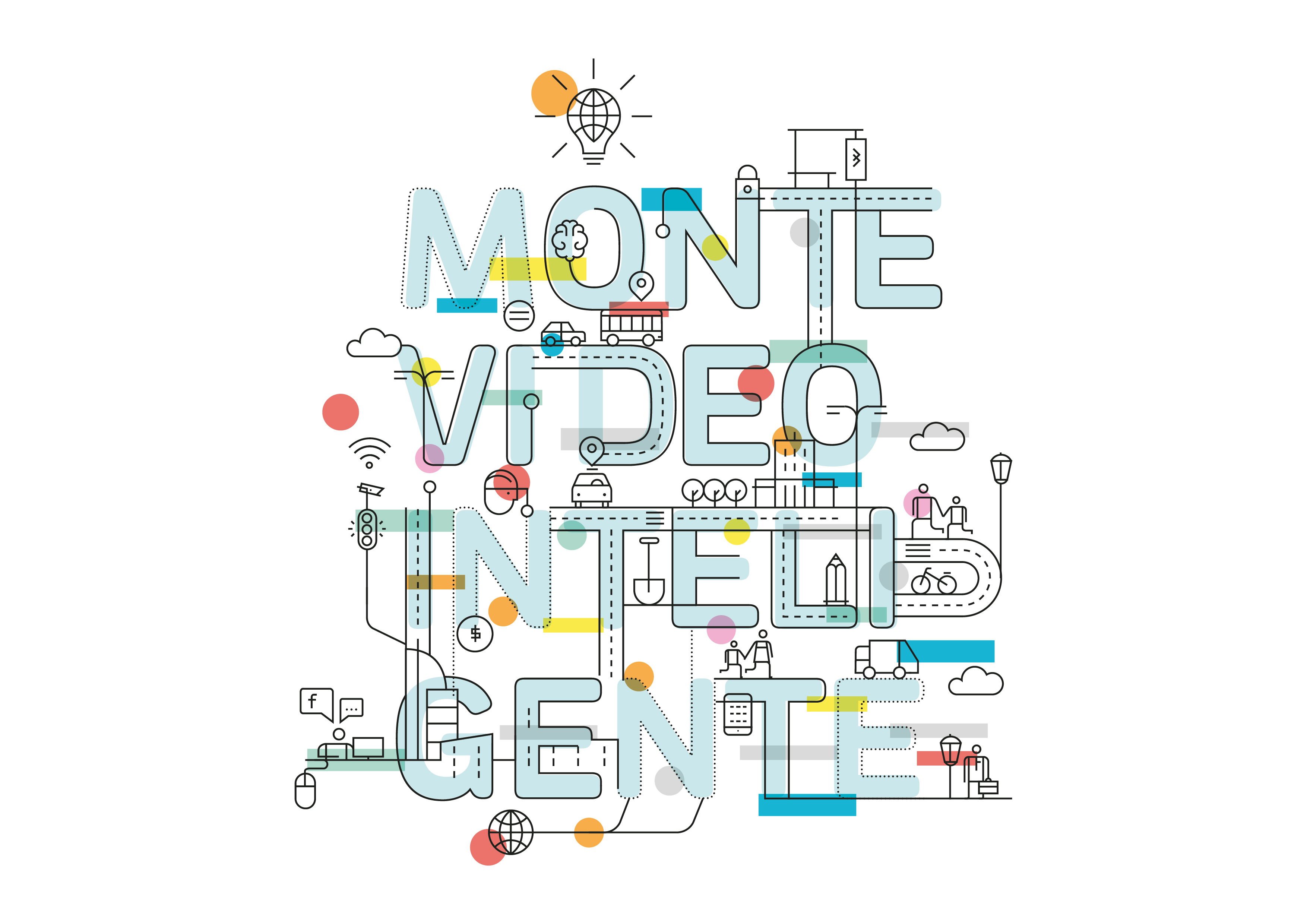 SUR
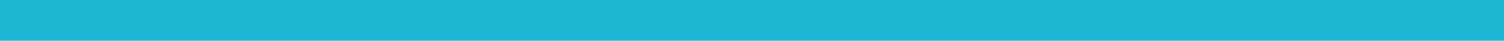 SUR
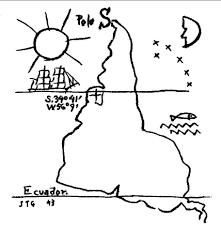 Nuestro norte es el SUR
Joaquin Torres García
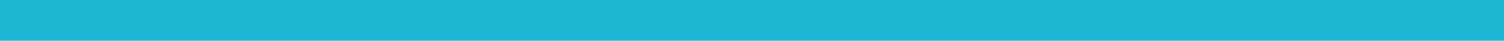 SUR - ¿Qué es?
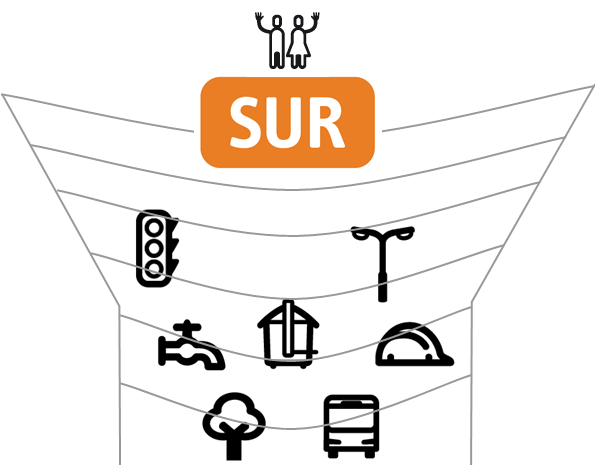 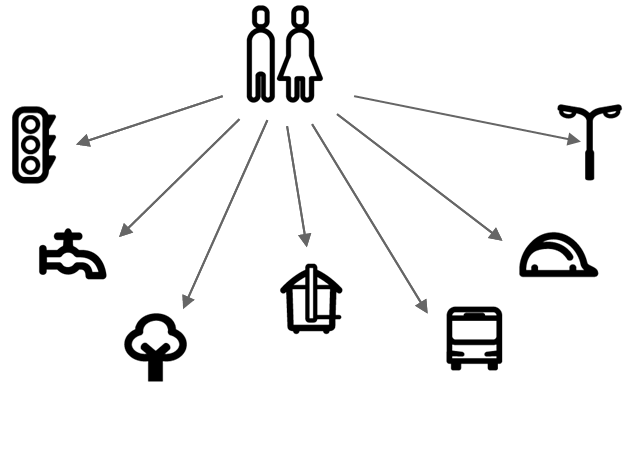 equipo.sur@imm.gub.uy
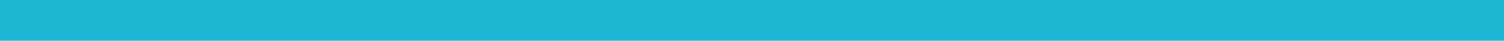 SUR - ¿Cómo funciona?
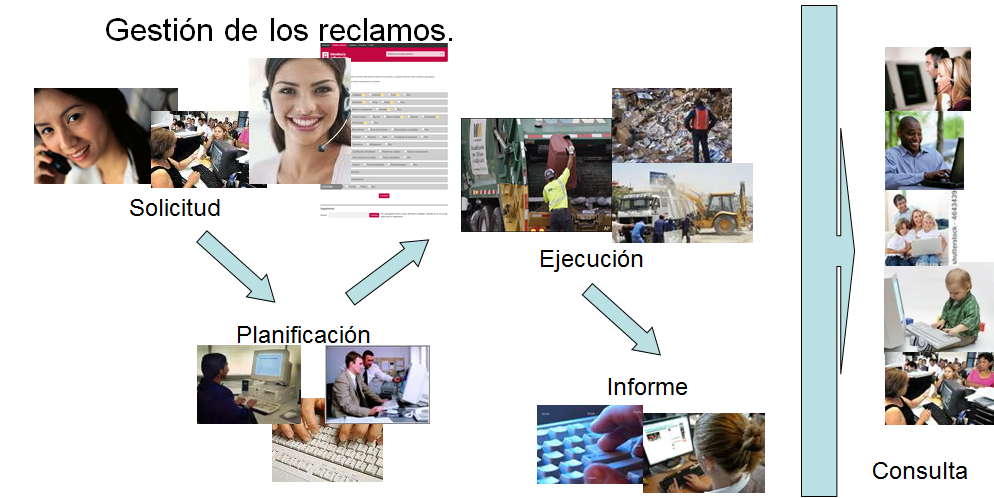 equipo.sur@imm.gub.uy
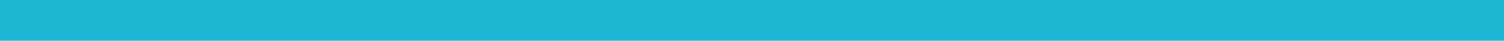 SUR – ¿ Cómo lo veo?
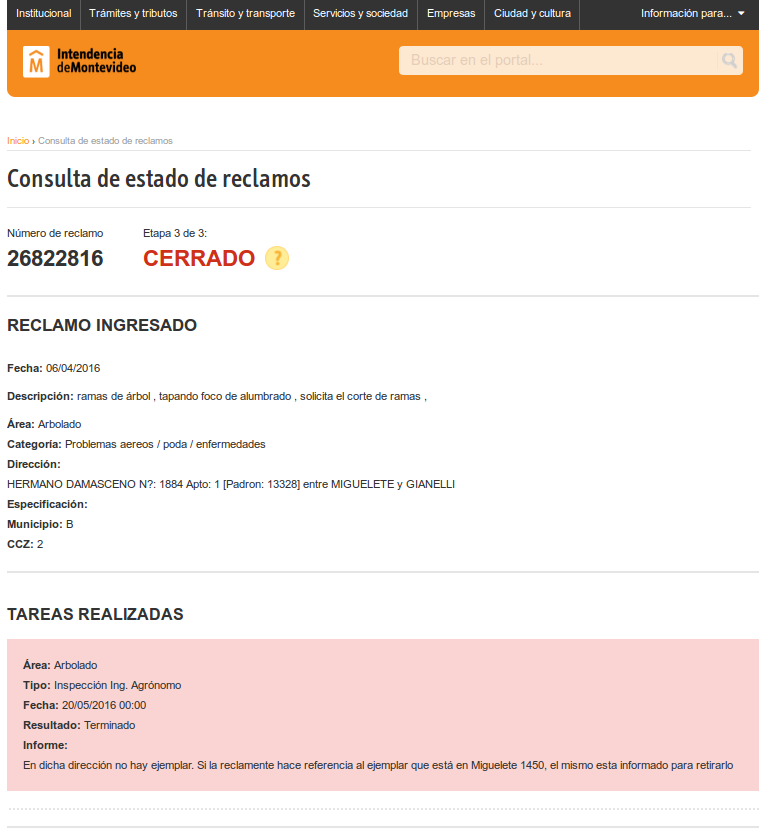 equipo.sur@imm.gub.uy
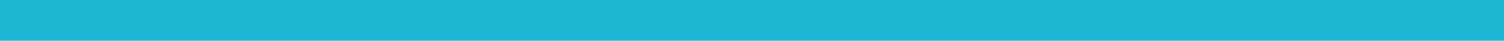 SUR – Open311
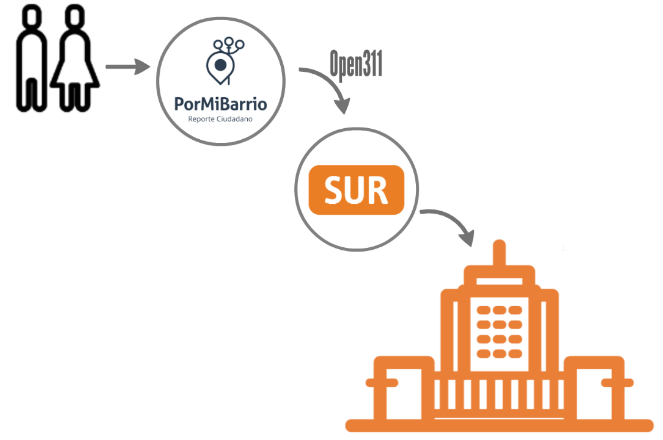 equipo.sur@imm.gub.uy
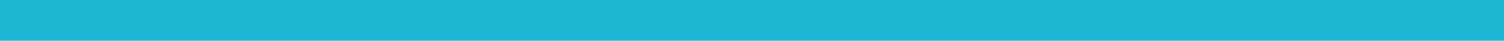 SUR
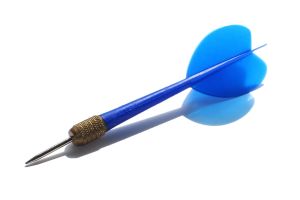 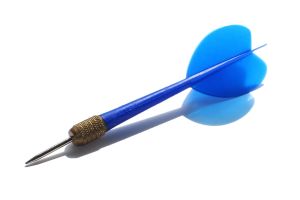 Gabinete
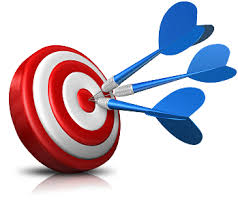 Citiviva
Otros
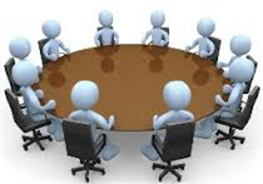 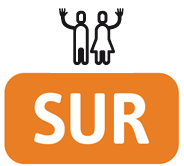 Municipios
Call Center
PMB
Portal Web
App
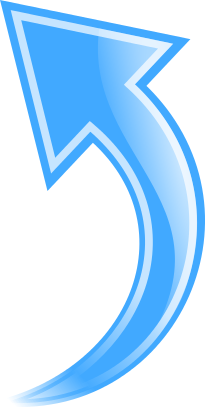 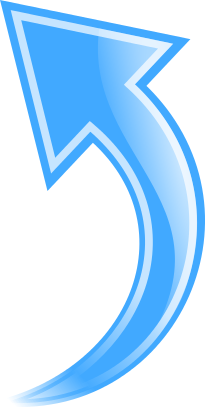 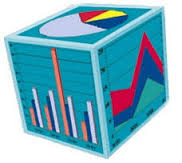 Mensual
equipo.sur@imm.gub.uy
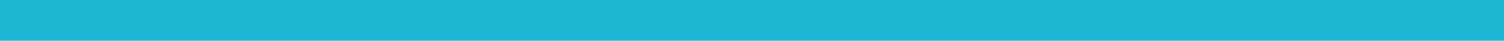 SUR - Estadísticas
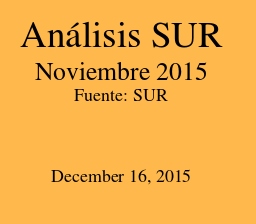 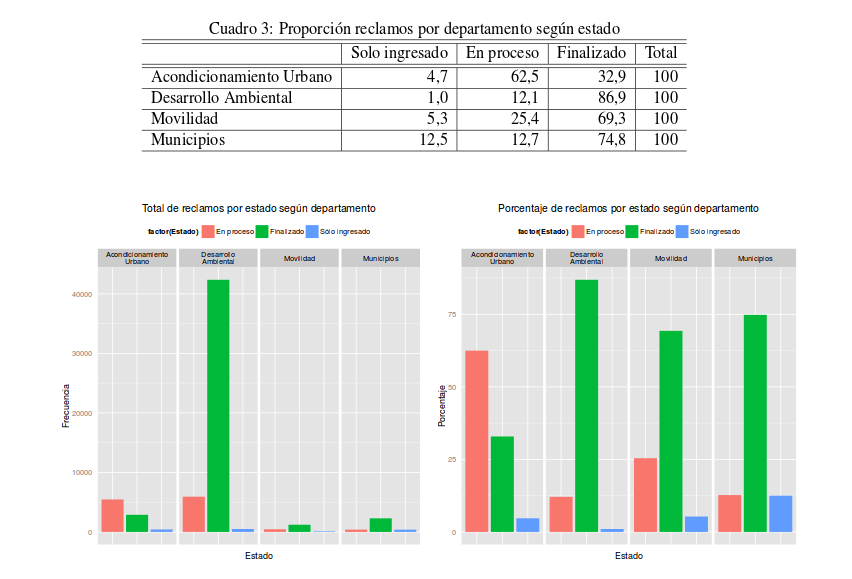 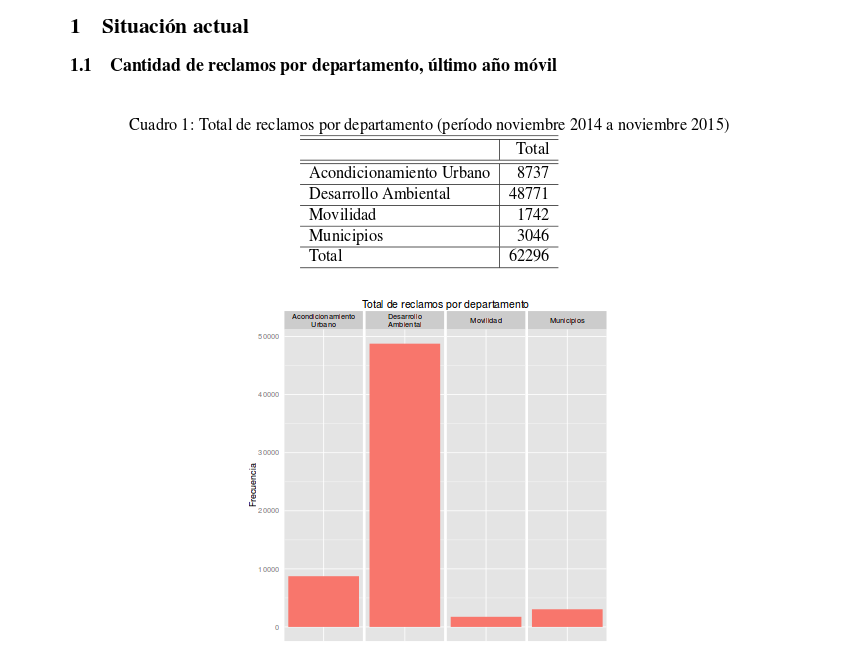 equipo.sur@imm.gub.uy
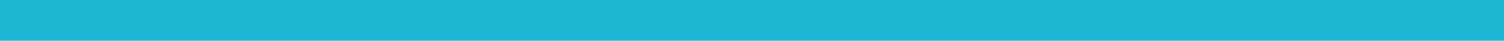 SUR - Estadísticas
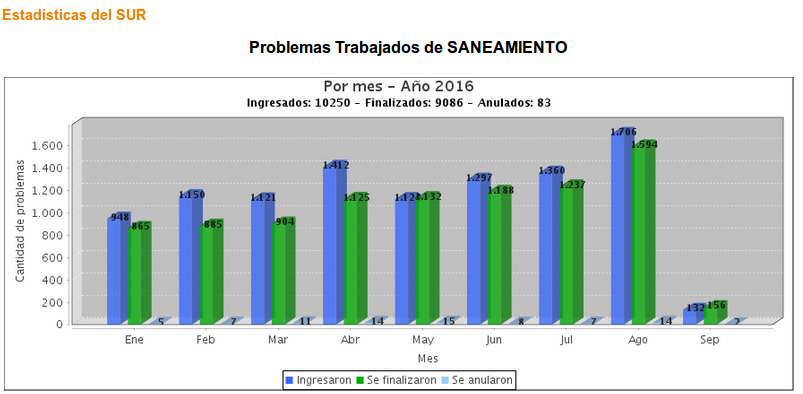 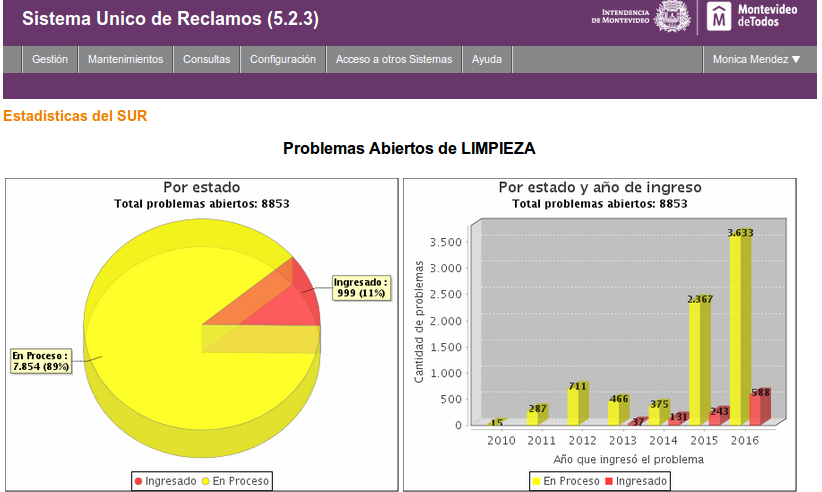 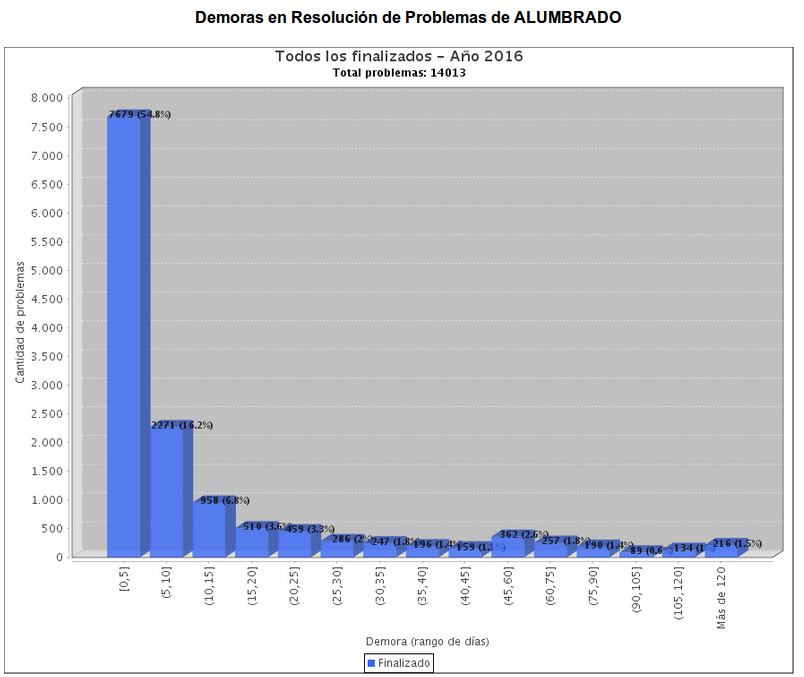 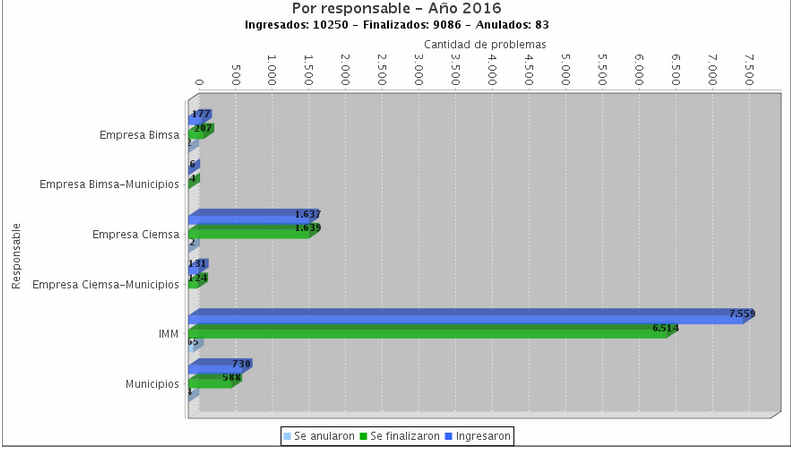 equipo.sur@imm.gub.uy
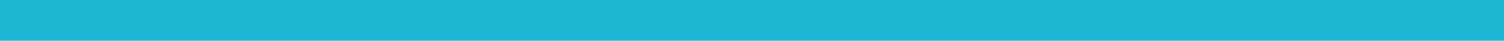 SUR
Espacios Públicos
Regulación Alimentaria
Transporte
Tránsito
Etc.
Areas
Verdes
Vialidad
Barométrica
Contenedores
Alumbrado
Playas
2010
2016
2011
2012
2013
2009
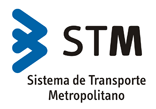 Guardia 
Ambiental
Convenios
CCZs
Saneamiento
Contratos
Boca de tormenta
Región Este
Región Oeste
equipo.sur@imm.gub.uy
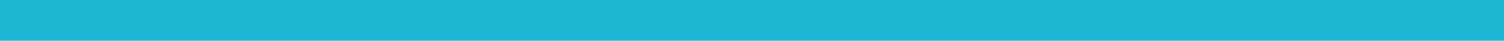 SUR – Algunos números…
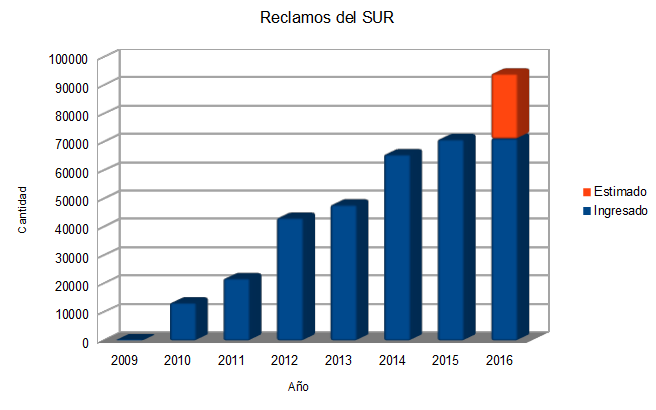 equipo.sur@imm.gub.uy
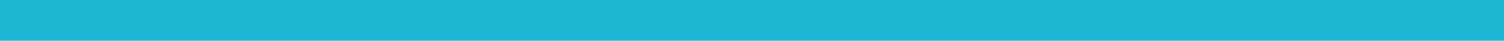 SUR – Algunos números
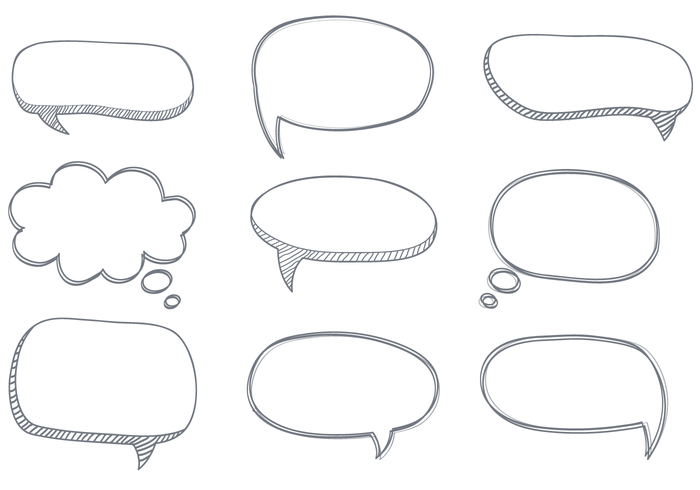 135 CATEGORIAS
9 AREAS
1000 USUARIOS
73.000 ITINERARIOS
640 CUADRILLAS
149 SECTORES
311,000 PROBLEMAS
392.000 TRABAJOS
Y MAS …
equipo.sur@imm.gub.uy
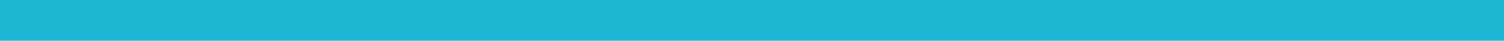 SUR
PARTICIPACIÓN
COMUNICACIÓN
DATOS ABIERTOS
TRANSPARENCIA
SERVICIOS ABIERTOS
COLABORACIÓN
CO-CREACIÓN
LECCIONES APRENDIDAS
EVOLUCIÓN
PLATAFORMA C.I.
SOSTENIBLE
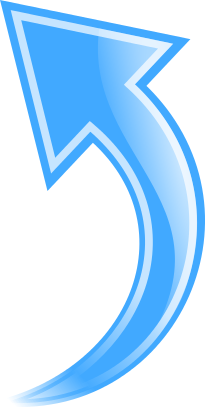 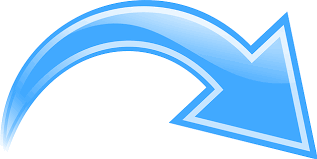 +
equipo.sur@imm.gub.uy
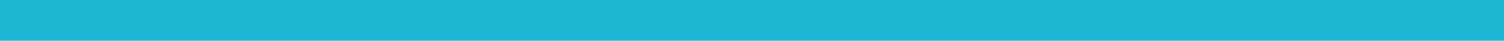 SUR
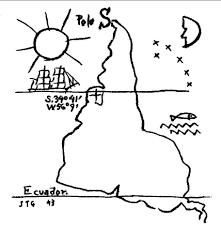 Nuestro norte es el SUR
Joaquin Torres García
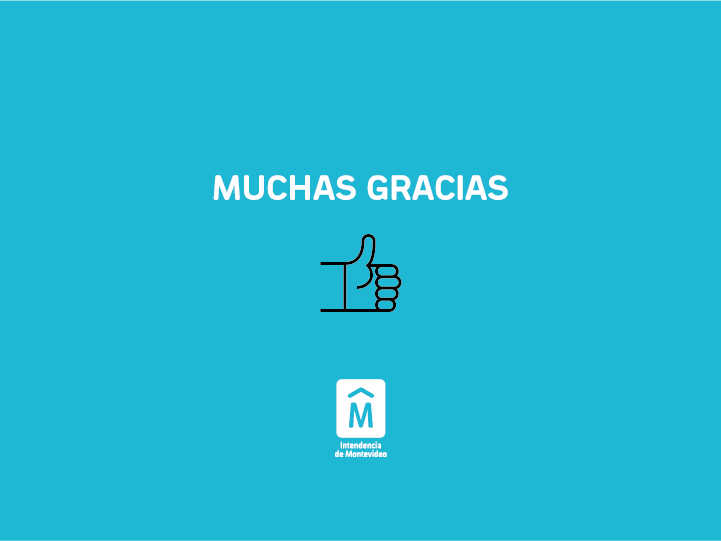